محاضرة بمادة التقنيات الرقمية
م. د حسين فالح مهدي
جامعة ديالى
كلية الهندسة –قسم هندسة الحاسوب
2022-2023
Boolean Algebra and Simplification Techniques
Boolean Algebra and Simplification Techniques
Boolean algebra is mathematics of logic. It is one of the most basic tools available to the logic designer and thus can be effectively used for simplification of complex logic expressions. Other useful and widely used techniques based on Boolean theorems include the use of Karnaugh maps in what is known as the mapping method of logic simplification.
Theorems of Boolean Algebra
Theorems of Boolean Algebra
Theorems of Boolean Algebra
Theorems of Boolean Algebra
Rules of Boolean Algebra
which states that (A + B)(A + C) = A + BC, can be proven by applying earlier rules as follows:
(A + B)(A + C) = AA + AC + AB + BC
		 = A + AC + AB + BC
		 = A(1 + C + B) + BC
		 = A . 1 + BC
		 = A + BC

This rule is a little more complicated, but it can also be  shown with a Venn diagram, as given on the following slide…
AB =       A + B
DeMorgan’s Theorem
DeMorgan’s 1st Theorem
The complement of a product of variables is equal to the sum of the complemented variables.
Applying DeMorgan’s first theorem to gates:
DeMorgan’s Theorem
DeMorgan’s 2nd  Theorem
The complement of a sum of variables is equal to the product of the complemented variables.
A + B =       A . B
Applying DeMorgan’s second theorem to gates:
To apply DeMorgan’s theorem to the expression, you can break the overbar covering both terms and change the sign between the terms. This results in
X = C . D. Deleting the double bar gives X = C . D.
=
DeMorgan’s Theorem
Example
Apply DeMorgan’s theorem to remove the overbar covering both terms from the 
expression X = C + D.
Solution
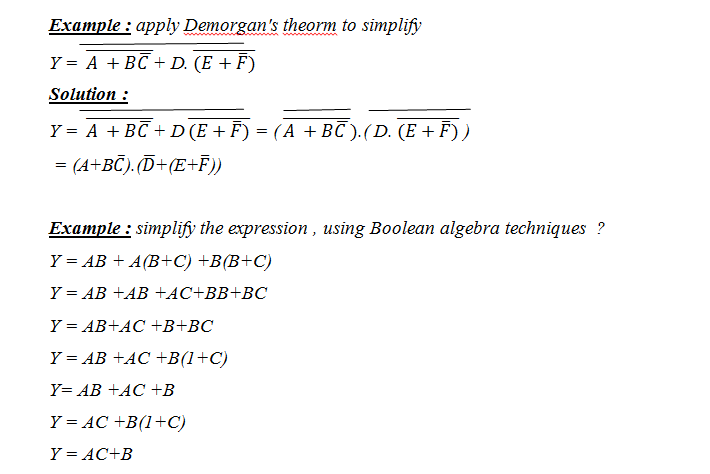 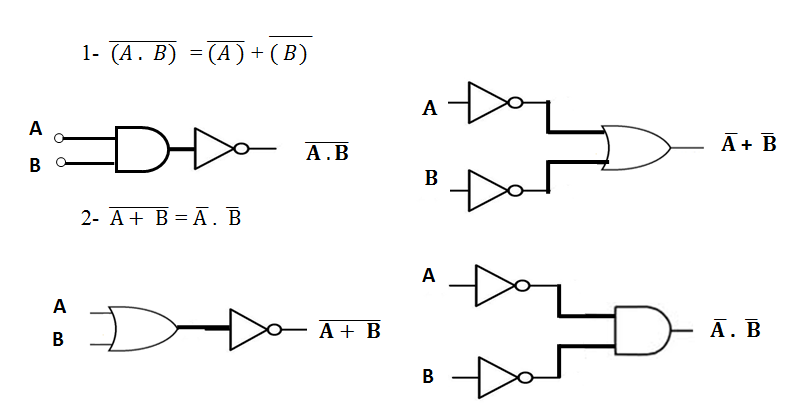 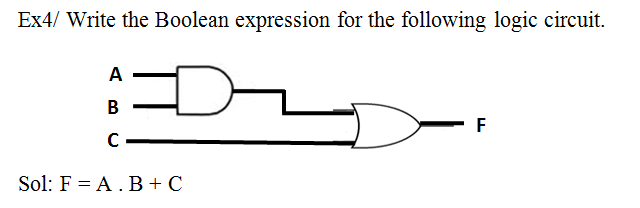 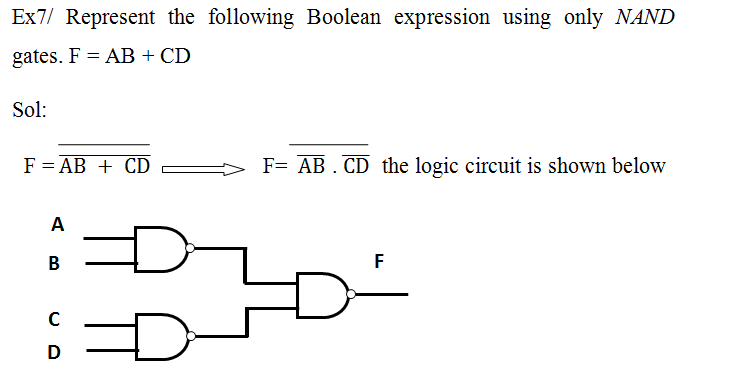 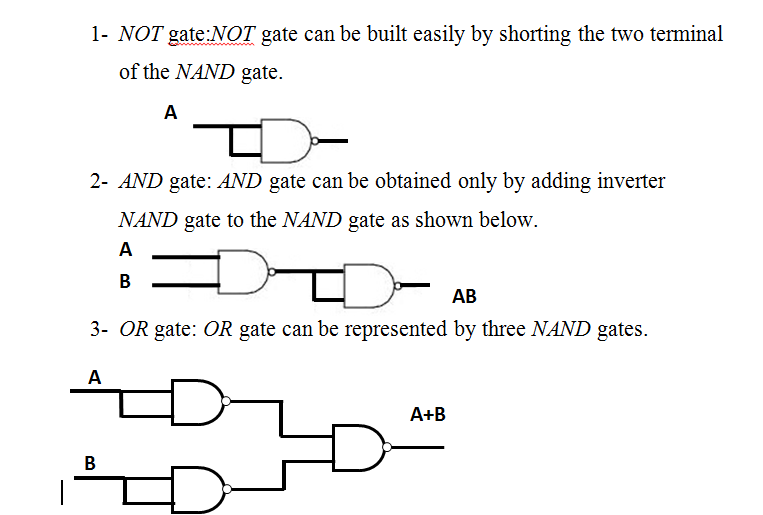 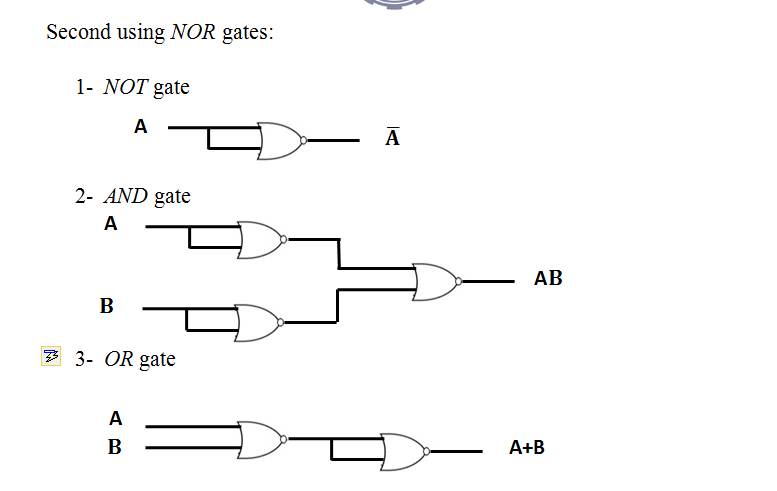 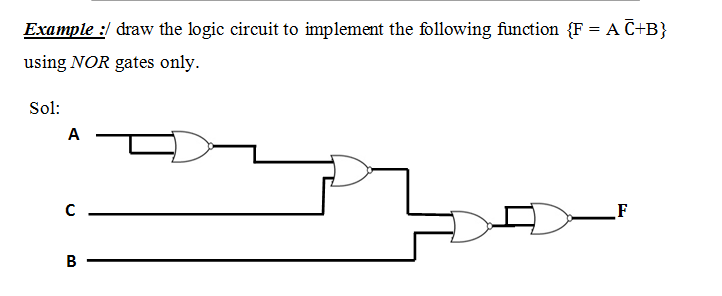 (A + B )
C (A + B )
= C (A + B )+ D
X = C (A  B) + D = A B C + D
Boolean Analysis of Logic Circuits
Combinational logic circuits can be analyzed by writing the expression for each gate and combining the expressions according to the rules for Boolean algebra.
Apply Boolean algebra to derive the expression for X.
Example
Solution
Write the expression for each gate:
X
Applying DeMorgan’s theorem and the distribution law:
A B C + A B           	A B C + C D		C D + E
(A + B)(A + C)          	 (A + B + C)(B + D) 	 (A + B)C
SOP and POS forms
Boolean expressions can be written in the sum-of-products form (SOP) or in the product-of-sums form (POS). These forms can simplify the implementation of combinational logic, particularly with PLDs. In both forms, an overbar cannot extend over more than one variable.
An expression is in SOP form when two or more product terms are summed as in the following examples:
An expression is in POS form when two or more sum terms are multiplied as in the following examples:
Convert X = A B + A B C to standard form.
The first term does not include the variable C. Therefore, multiply it by the (C + C), which = 1:
X = A B (C + C) + A B C 
    = A B C + A B C + A B C
SOP Standard form
In SOP standard form, every variable in the domain must appear in each term. This form is useful for constructing truth tables or for implementing logic in PLDs.
You can expand a nonstandard term to standard form by multiplying the term by a term consisting of the sum of the missing variable and its complement.
Example
Solution
SOP Standard form
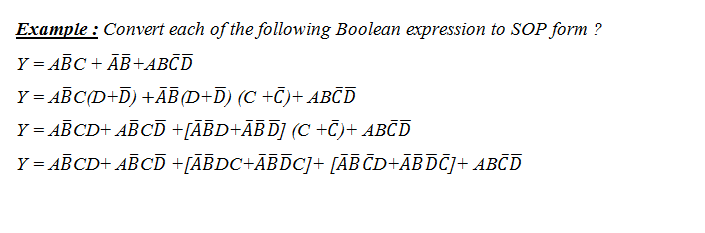 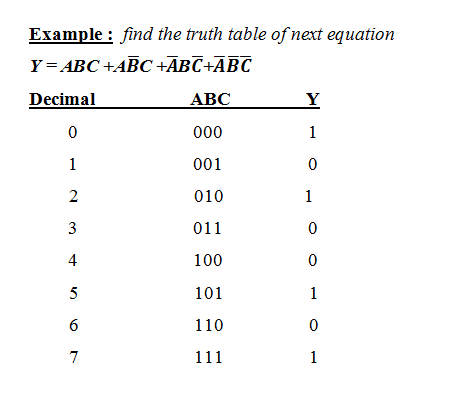 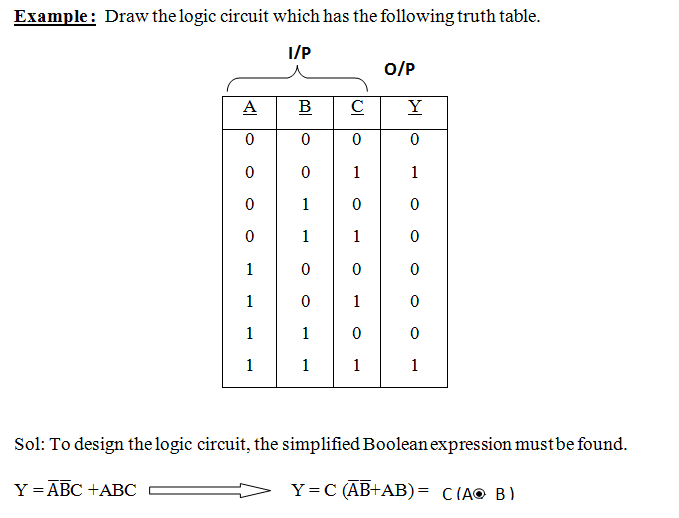 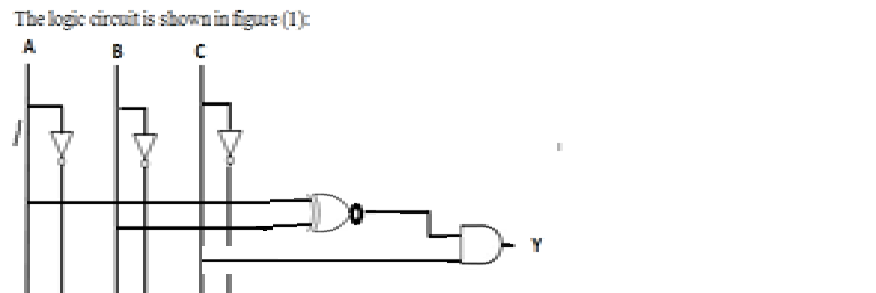 Convert X = (A + B)(A + B + C) to standard form.
The first sum term does not include the variable C. Therefore, add C C and expand the result by rule 12.
X = (A + B + C C)(A + B + C)
    = (A +B + C )(A + B + C)(A + B + C)
POS Standard form
In POS standard form, every variable in the domain must appear in each sum term of the expression.
You can expand a nonstandard POS expression to standard form by adding the product of the missing variable and its complement and applying rule 12, which states that (A + B)(A + C) = A + BC.
Example
Solution
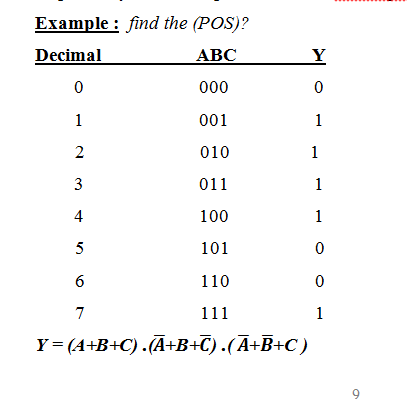 Thank you